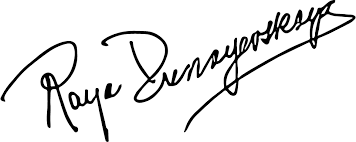 Raya DunayevskayaРа́я Дунае́вская
1910, Vinnytsia Oblast – 1987, Chicago
Life
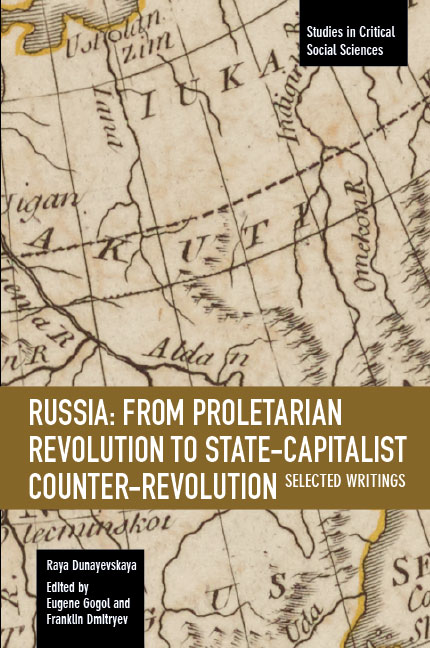 Trotskyism
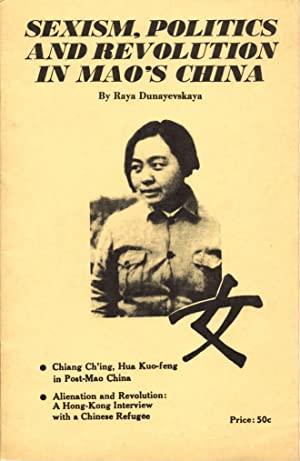 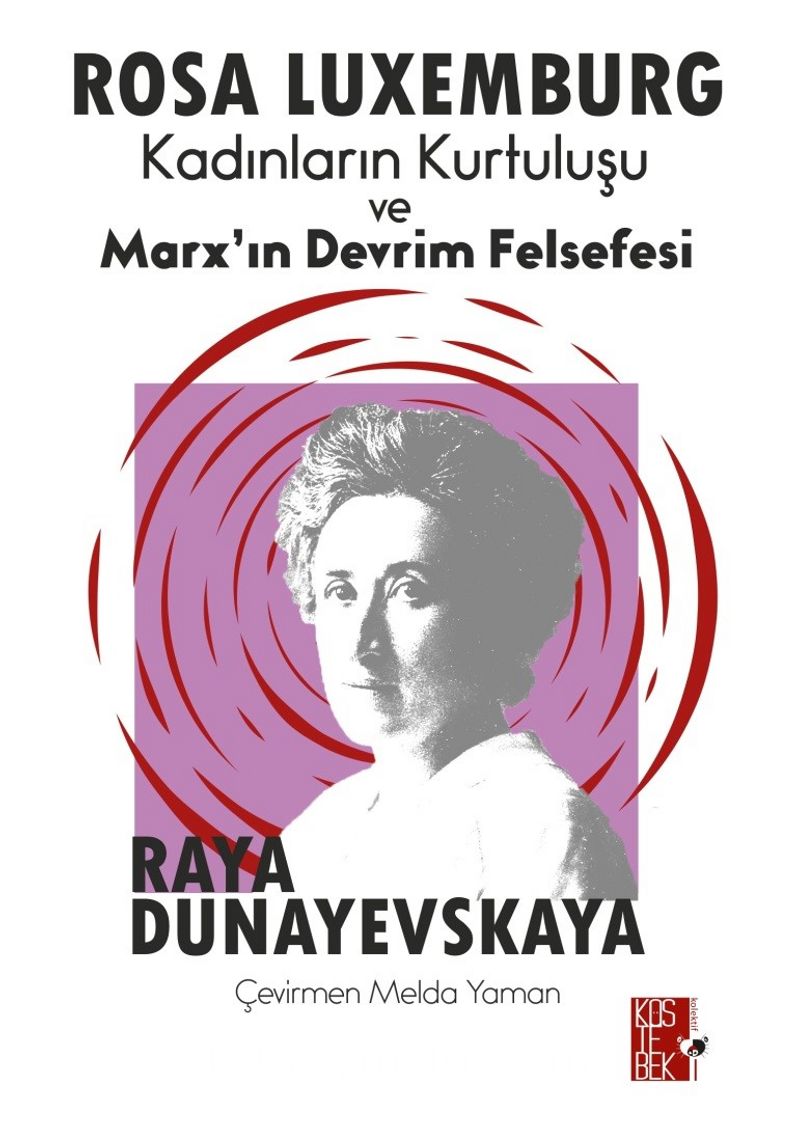 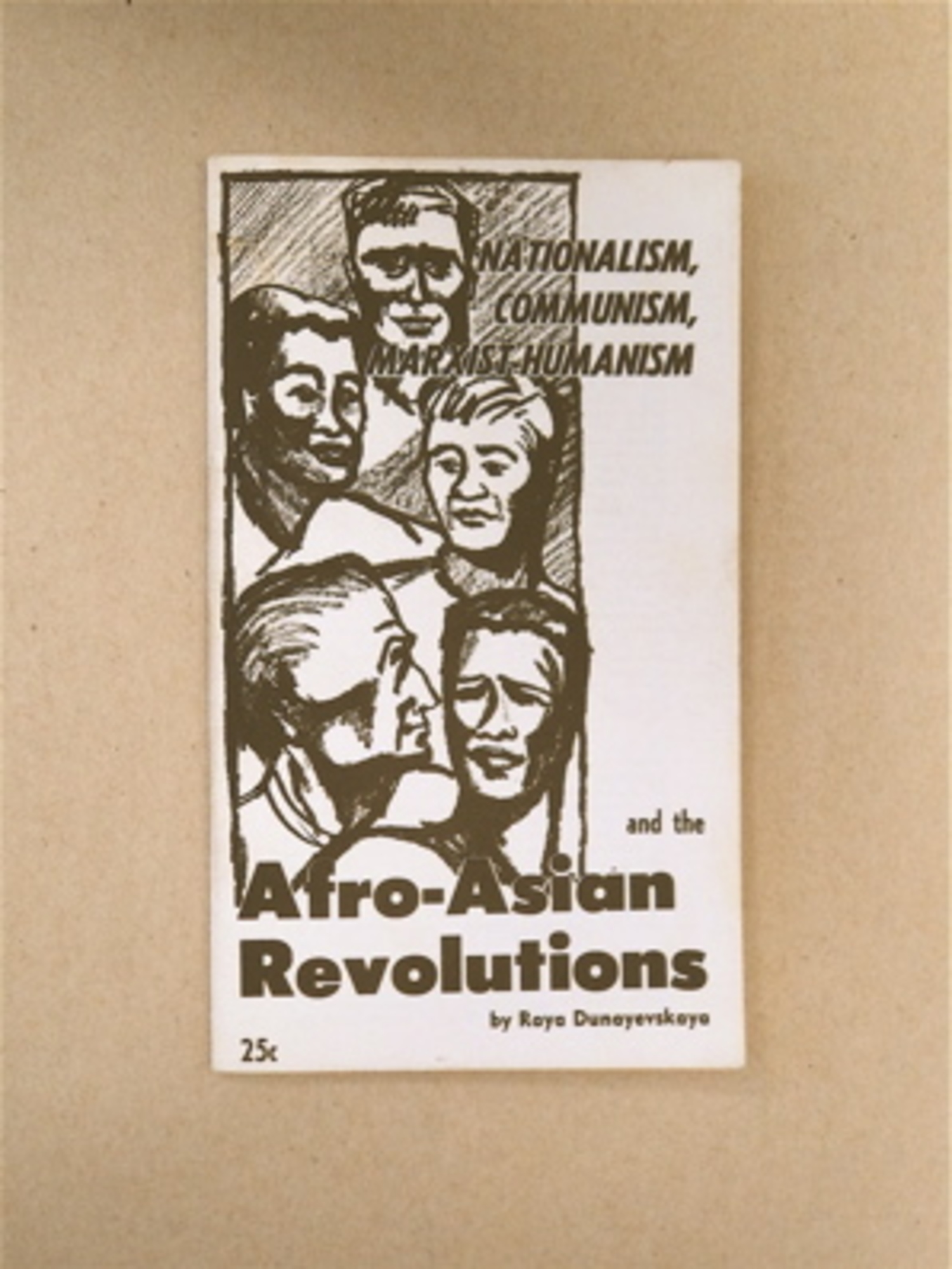 Feminism and the Third World
Marxist Humanism
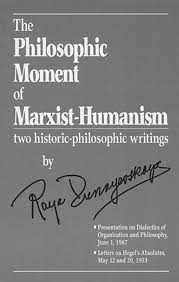 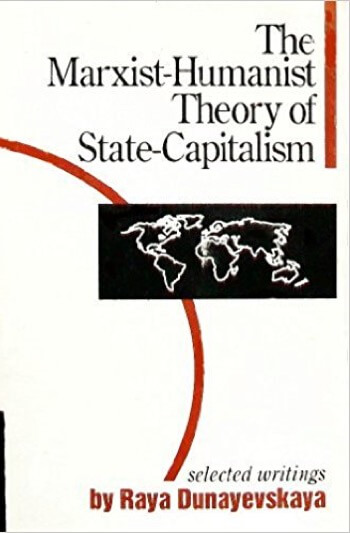 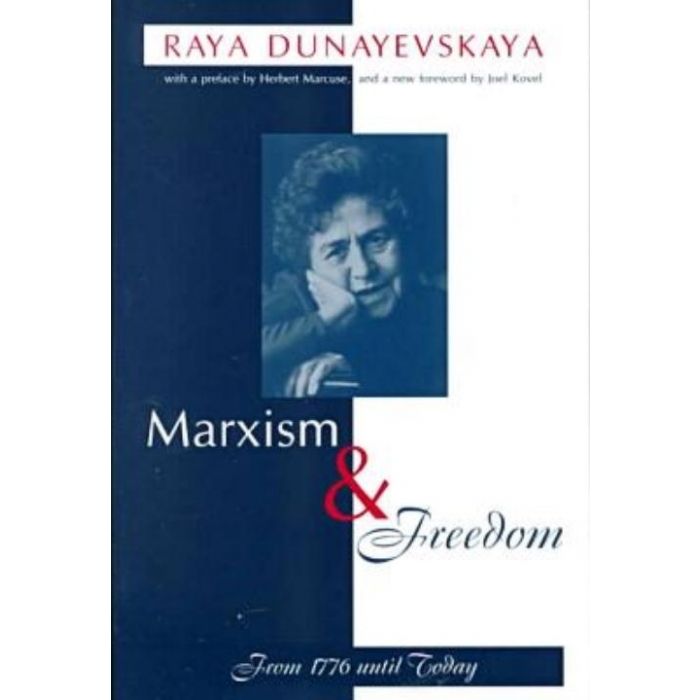 Thank you
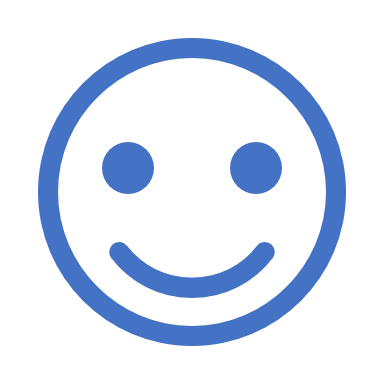